Bepalen kernuitdagingen
In het kader van een HR-beleidsplan
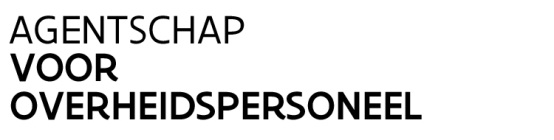 Toolbox HR-beleidsplan
Werksessie kernuitdagingen
Dit staat op de agenda:
HR-beleidsplan: wat, waarom en stand van zaken
Kort presenteren inhoud projectplan, projectteam,…
Omgevingsanalyse
Wat is de huidige context, wat verandert er,…
Bepalen kernuitdagingen organisatie
Wat zijn belangrijke risico’s en uitdagingen in die omgeving?
Bepalen Kernuitdagingen HR
Hoe gaan we om met die uitdagingen en wat verwachten we van HR?
Volgende stappen
Kort presenteren volgende projectstappen
Toolbox HR-beleidsplan
2
HR-beleidsplan: wat
Audit Vlaanderen





Doordachte beleidskeuzes op vlak van HR
Inzet van HR focussen op realisatie organisatiedoelstellingen
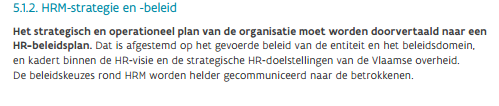 3
HR-beleidsplan: waarom
Transparant en consistent omgaan met menselijk kapitaal
Tijd en middelen effectief inzetten
HR-activiteit aligneren op organisatiedoelstellingen
Bestaande HR-activiteiten onder de loep:
Prioriteiten bepalen, integreren, schrappen of aanvullen
4
HR-beleidsplan: stand van zaken
Projectplan

Project-structuur

Communicatie
Bepalen HR- focus

Strategische doelstellingen HR

Kloof- analyse
Opmaak eindrapport

Opvolgen & bijsturen
Bepalen projecten & processen

Indicatoren & verantwoordelijken

Communicatie
Analyse organisatie & omgeving

Kern- uitdagingen
In kaart
5
Bepalen kernuitdagingen HR
Analyse van de omgeving
Op verschillende niveau’s
De presentatie bevat daarvoor wat insteken
Doelstelling oplijsten uitdagingen
Bepalen kernuitdagingen voor de organisatie
Deze presentatie stelt een paar methodieken voor
Bepalen kernuitdagingen voor HR
Gegeven de kernuitdagingen voor de organisatie welke bijdrage/impact verwachten we van HR
6
Een aantal insteken voor de
Omgevingsanalyse
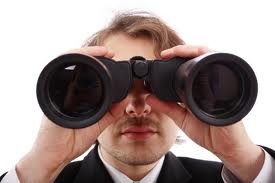 7
Doelstelling omgevingsanalayse
Oplijsten van uitdagingen 
Zonder te prioritiseren
dat doen we nadien
Hoe gaan we dat doen?
Analyse van de omgeving vanuit diverse invalshoeken
Wat is opvallend, belangrijk,…waarvoor moet de entiteit aandacht hebben?
Tijdens iedere presentatie: noteren op post-its
Na iedere presentatie overlopen en clusteren
Een mogelijke werkwijze
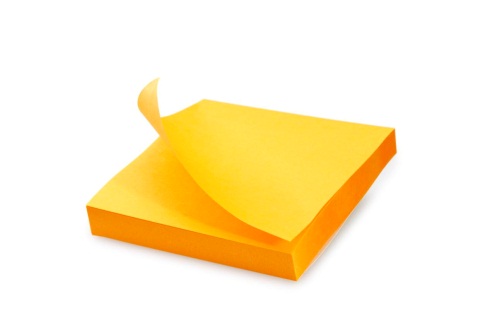 8
Volgende samenvatting is mogelijk te uitgebreid voor een werksessie. Best op maat maken en updaten
Op basis van rapport Studiedienst van de Vlaamse Regering 2013
Maatschappelijke evoluties
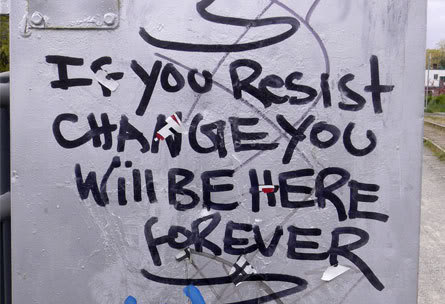 Ago Powerpoint
9
Vlaanderen 6 invalshoeken
Ago Powerpoint
10
Vergrijzing & verzilvering
2030:
24% van de Vlaamse Bevolking 65+ = vergrijzing
Nu 19%
Vlaanderen vergrijst sterker dan de andere regio’s in België
Tegen 2030 Vlaanderen in de middenmoot Europa
Ook het aandeel 80+ stijgt =verzilvering
Aandeel -15 jarigen stagneert op 17% = ontgroening
Nieuwe generatie ouderen=	
Zorgbehoeften stijgen
Maar ook economische & politieke doelgroep
Langer actief
Ago Powerpoint
25-9-2014
11
In & uit op de arbeidsmarkt
# 15-24 jarigen < # 55-64 jarigen
Dus potentiële instroom < uitstroom
Reeds sinds 2007
Verwacht dat het verschil nog toeneemt tot 2025
Bevolking op arbeidsleeftijd (15-64 jaar)
Neemt in absolute aantallen toe
Maar trager in verhouding met totale bevolking
Veroudert in zijn geheel 
Gemiddelde leeftijd stijgt
Aandeel ‘ouderen op arbeidsleeftijd’ > ‘jongeren op arbeidsleeftijd’
Ago Powerpoint
25-9-2014
12
Kleinere huishoudens
Verwachte toename van 1 en 2 persoonshuishoudens
Meer alleenstaanden (op oudere leeftijd)
Verwachte toename eenoudergezinnen of nieuw-samengestelde gezinnen
2008:
83% van kinderen samen met een (ouder)paar
14% alleenstaande ouder
Heeft mogelijk impact op 
financiële situatie van gezinnen, 
draagkracht van gezinsleden
Ago Powerpoint
25-9-2014
13
Een kleurijker beeld
De bevolking in Vlaanderen ‘verkleurt’ verder
Zal meer nationaliteiten bevatten
Verwacht toename in groei tot 2015, daarna vertraagt de groei
In 2011: 15% van de bevolking van ‘vreemde herkomst’
Ago Powerpoint
25-9-2014
14
Dynamische steden
Centrumsteden blijven groeien, met een eigen dynamiek
Meer jonge gezinnen en jong volwassenen 
Maar blijven niet steeds, vaak een transitzone.
Vooral sterkere socio-economische profielen verlaten de stad
Sterkere verkleuring
Sterk veranderingsritme, stelt veerkracht van de steden op de proef
Ago Powerpoint
25-9-2014
15
Gedaald aanbod van arbeid
Actieve beroepsbevolking
Stijgende tot 2020, daarna dalende aantallen
Verwacht toename activiteit van
Vrouwen tussen 25-49 jaar
Mannen & vrouwen tussen 50 -64 jaar
Toenemende vraag naar arbeid
=> Werkloosheid kan dalen
Als goede afstemming tussen vraag & aanbod
Vorming, bijscholing & begeleiding (cfr. knelpuntberoepen)
Opportuniteiten voor kansengroepen
Aandacht voor werkbaarheid & nieuwe werkvormen	
Werk-privé balans
Welbevinden op het werk
Leermogelijkheden op het werk
Uitdaging: psychische vermoeidheid
Ago Powerpoint
25-9-2014
16
Bouwen aan een welvaartstaat
Vlaamse overheidsfinanciën zijn structureel gezond
Algemene verwachting: in stand houden welvaartstaat wordt bemoeilijkt
Financieel & economische crisis
Verwachte meerkosten vergrijzing
(Perceptie) van moeilijkheden ivm overheidsfinanciën
Ago Powerpoint
25-9-2014
17
Belang van de industrie
Blijft een belangrijke component van de economie
Onderzoek (kennis blijft hier)
Dienstencomponent
…
Wijze waarop verandert mogelijk
Meer kleinere eenheden
Ago Powerpoint
25-9-2014
18
Vertraging Vlaamse productiviteit
Grenzen aan de productiviteitsgroei in Vlaanderen
Productiviteit & werkgelegenheid= motor economische groei
Crisis! -> verwachte productiviteitsgroei eerder laag
Ago Powerpoint
25-9-2014
19
Groei in de wereldhandel
Buitenlandse handel neemt toe
Verschuiving van EU naar Azië
Azië wordt belangrijkste exporteur
Vlaamse export relatief minder naar EU 15, relatief meer naar BRIC
Ago Powerpoint
25-9-2014
20
[Speaker Notes: Brazilië, Rusland, India en China]
Individualisering
Autonomie van individu stijgt
Meer aanvaarding van ‘andere’ relatie- en samenlevingskeuzes
Andere wijzen van sociaal netwerken
Een ander verenigingsleven
Gedaalde impact van religie
Evolutie relatie met overheid
Van burger als klant (jaren 90)
Naar burger als betrokken partner
Mondige burger
Ago Powerpoint
25-9-2014
21
[Speaker Notes: Autonomie van individu stijgt
Ten koste van impact traditionele instituties en rollenpatronen
Meer aanvaarding van ‘andere’ relatie- en samenlevingskeuzes
Ongehuwd samenwonen
Holebi
Maar ook minder definitieve keuzes (o.a. toename #echtscheidingen)
Andere wijzen van sociaal netwerken
Familie blijft belangrijk, maar toename van zelfgekozen relaties
Impact sociale media
Een ander verenigingsleven
Gedaalde impact van religie
Evolutie relatie met overheid
Van burger als klant (jaren 90)
Naar burger als betrokken partner
Mondige burger]
Inkomen & armoede
Vlaanderen doet het  relatief goed op gebied van armoede & welvaart
Gemiddelde inkomen relatief hoog
Armoederisico relatief laag
Risicogroepen: ouderen, alleenstaanden & eenoudergezinnen
En ook laagopgeleiden & personen van vreemde herkomst
Relatief goed stand gehouden tijdens crisis
Verwachting: beperkte afname aandeel mensen in armoede
Opleidingsgraad bevolking neemt toe
Zal wellicht nog toenemen
Maar nog steeds grote groep jongeren die zonder diploma  het onderwijs verlaat
Ago Powerpoint
25-9-2014
22
Kansengroepen
Arbeidsdeelname
Concentratie tussen 25 en 49 jaar
Samengedrukte loopbanen
Deelname van vrouwen is stijgende
Beperkte deelname van 
Ouderen
Deelname stijgende
Niet-Eu burgers en ‘vreemdelingen’
Deelname licht dalend
Personen met een handicap
Deelname licht dalend
Laaggeschoolden
Stagnatie
Ago Powerpoint
25-9-2014
23
Ecologische ontwikkelingen
Opwarming & verandering
Warmer, minder regen, meer extreem weer
Meer overstromingen, maar ook meer droogte
Verschuivende energievraag
…
Toegenomen belang van water en de zorg ervoor
Toename consumptie, toename gebruik hulpbronnen
Zoeken naar alternatieven (cradle 2 cradle, upcycling, hernieuwbare energie…)
Op weg naar een metropolitaan Vlaanderen
Toegenomen belang van steden
Hogere urbanisatiegraad
Toegenomen aandacht voor duurzame mobiliteit
Ago Powerpoint
25-9-2014
24
Verschuivende machtsverhoudingen
Globalisering en regionalisering
Beleidsruimte voor Vlaanderen neemt toe
Toenemende bevoegdheden
Groeiende impact in/op Europa
Beleidsruimte voor Vlaanderen neemt af
Druk van Europa op Vlaamse regelgeving
Toegenomen impact lokale overheden en lokale samenwerkingsverbanden
Ago Powerpoint
25-9-2014
25
De relatie met de burger
Mondiger & kritischer
Wil meer betrokken worden
Rechtstreekse burgerparticipatie
Organiseren, mobiliseren, meer ad hoc & actiegericht
Verlies van vertrouwen in overheid
Valt in Vlaanderen mee
Moeilijke zoektocht naar gepaste participatieprocessen
Van klant naar stakeholder
Ago Powerpoint
25-9-2014
26
Een hervormende overheid
Streven naar een slagkrachtige overheid
Streven naar een positief imago
Streven naar een steviger draagvlak
Meer met minder
Modern HR-Beleid
Interne staatshervorming
Overheid dichter bij bevolking (subsidiariteit)
Gemeenten versterken
Performante processen en minder niveaus
Verwacht: meer samenwerking tussen departementen, agentschappen en andere organisaties
Ago Powerpoint
25-9-2014
27
Technologische ontwikkelingen
Gerichte investeringen in O&O kansen voor duurzame groei
Internet 3.0
Toename gebruik internet & smartphones
Maar niet door iedereen
Impact op alle levensdomeinen
Betrokkenheid gebruikers bij ontwikkeling innovaties en diensten
E-government
…Moeilijk voorspelbaar
Ago Powerpoint
25-9-2014
28
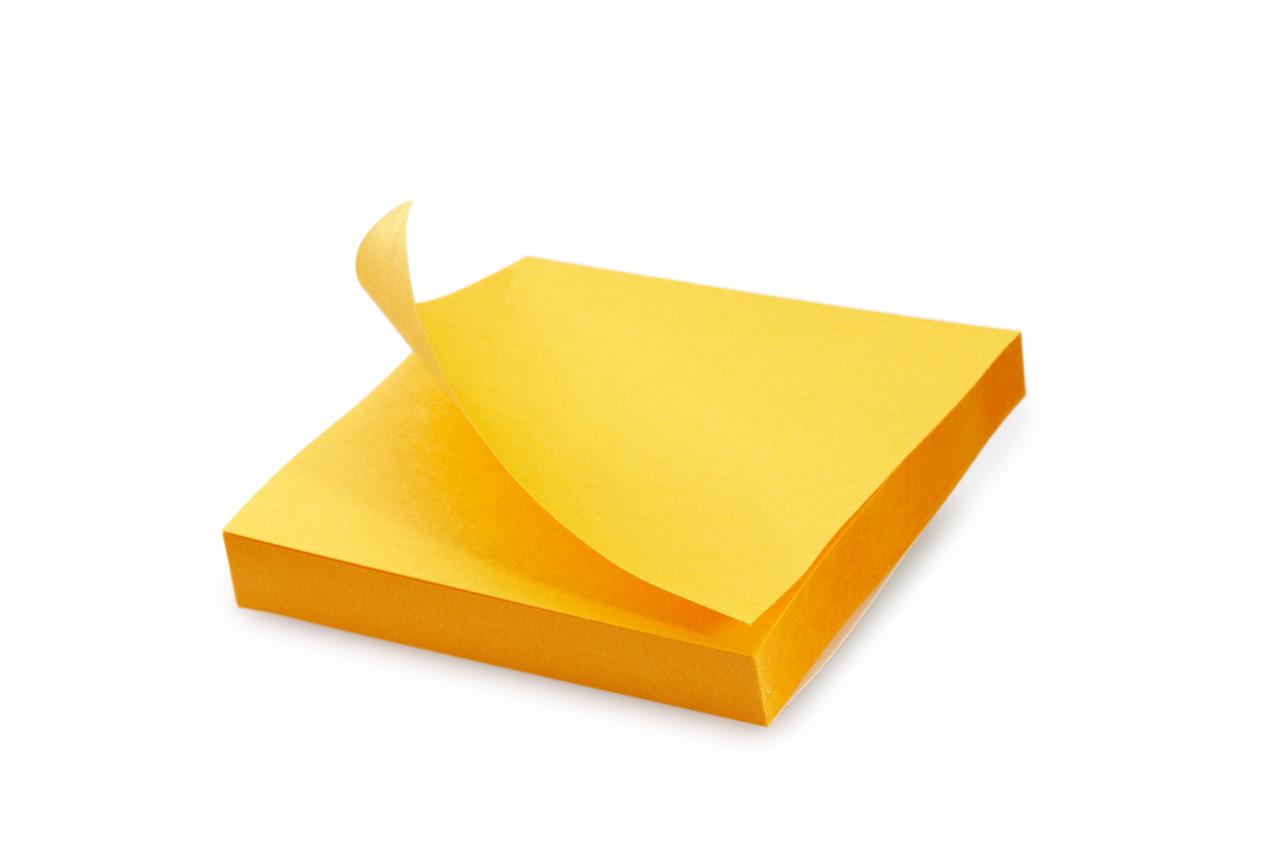 25-9-2014
Ago Powerpoint
29
Volgende samenvatting is mogelijk te uitgebreid voor een werksessie. Best op maat maken en updaten
Enkele Trends in HR-land
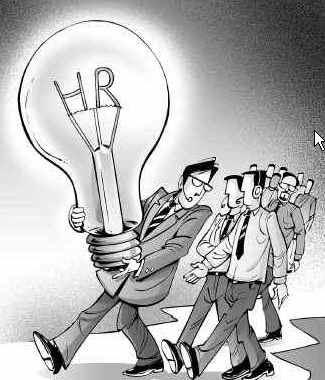 25-9-2014
Ago Powerpoint
30
HR is een proces
HR is geen functie
Maar een organisatieproces:
Dus een verantwoordelijkheid van de organisatie 
HR-functie faciliteert/bewaakt dat proces
Doel van het proces is:
De organisatiedoelstellingen helpen te realiseren
(net zoals marketing, IT en financiële processen,…)
Ago Powerpoint
25-9-2014
31
Enkele Evoluties
Denken als een econoom?
De open talentmarkt?
Werkbaar werk?
Betrokkenheid
Het nieuwe werken
Nieuw leiderschap?
Ago Powerpoint
25-9-2014
32
Denken als een econoom
‘Hoe schaarse bronnen optimaal inzetten?’
Bron= mensen, talenten, werkkracht…
Optimaal= gemotiveerd, betrokken,…
Het betekent ook dat HR zich meer moet verantwoorden
Dragen de gemaakte keuzes bij tot de strategie van de organisatie?
Kan je dat aantonen, onderbouwen?
HR-analytics
Evidence Based Management
Ago Powerpoint
25-9-2014
33
De open talentenmarkt
Organisaties ervaren een veranderende omgeving
En hebben nood aan de juiste vaardigheden
Die flexibel, soepel op het juiste moment kunnen ingezet worden
De talentenmarkt
Nieuwe verhouding tussen organisaties en degenen die de vaardigheden bezitten
Flexibele inzetbaarheid wordt belangrijker 
Interne & externe mobiliteit, projectmatig werken, flexibele organisatiestructuren,….
Ago Powerpoint
25-9-2014
34
Betrokkenheid
Meer en meer nadruk op betrokkenheid…
…vereist een andere manier van organiseren
'Drive, De verrassende waarheid over wat ons motiveert'
Ago Powerpoint
25-9-2014
35
[Speaker Notes: Alternatief:
http://vimeo.com/15488784
Nog korter alternatief: http://www.explania.com/nl/kanalen/geld-werk/detail/hoe-employee-engagement-gebruiken-voor-betere-bedrijfsresultaten]
Werkbaar werk
Top 5 dingen die men in 2013 zoekt in een nieuwe job: 
Stabiliteit
Compensatie 
Respect
Gezondheidsvoordelen
Work-Life Balance
Het nieuwe werken
Innovatieve arbeidsorganisatie
Plaats- en tijdsonafhankelijk werken
…
Ago Powerpoint
25-9-2014
36
[Speaker Notes: (*Amerikaanse cijfers van CEB via http://www.forbes.com/sites/meghancasserly/2013/01/02/the-top-five-reasons-employees-will-quit-in-2013/)]
Nieuw leiderschap
Van autoriteit naar leider
Die inspireert en stuurt
Die authentiek is
Vertrouwen en respect
….
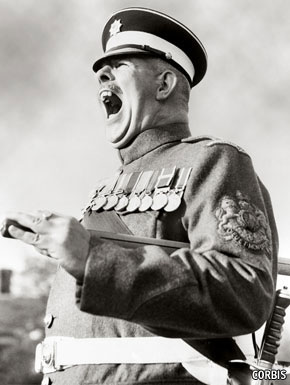 Ago Powerpoint
25-9-2014
37
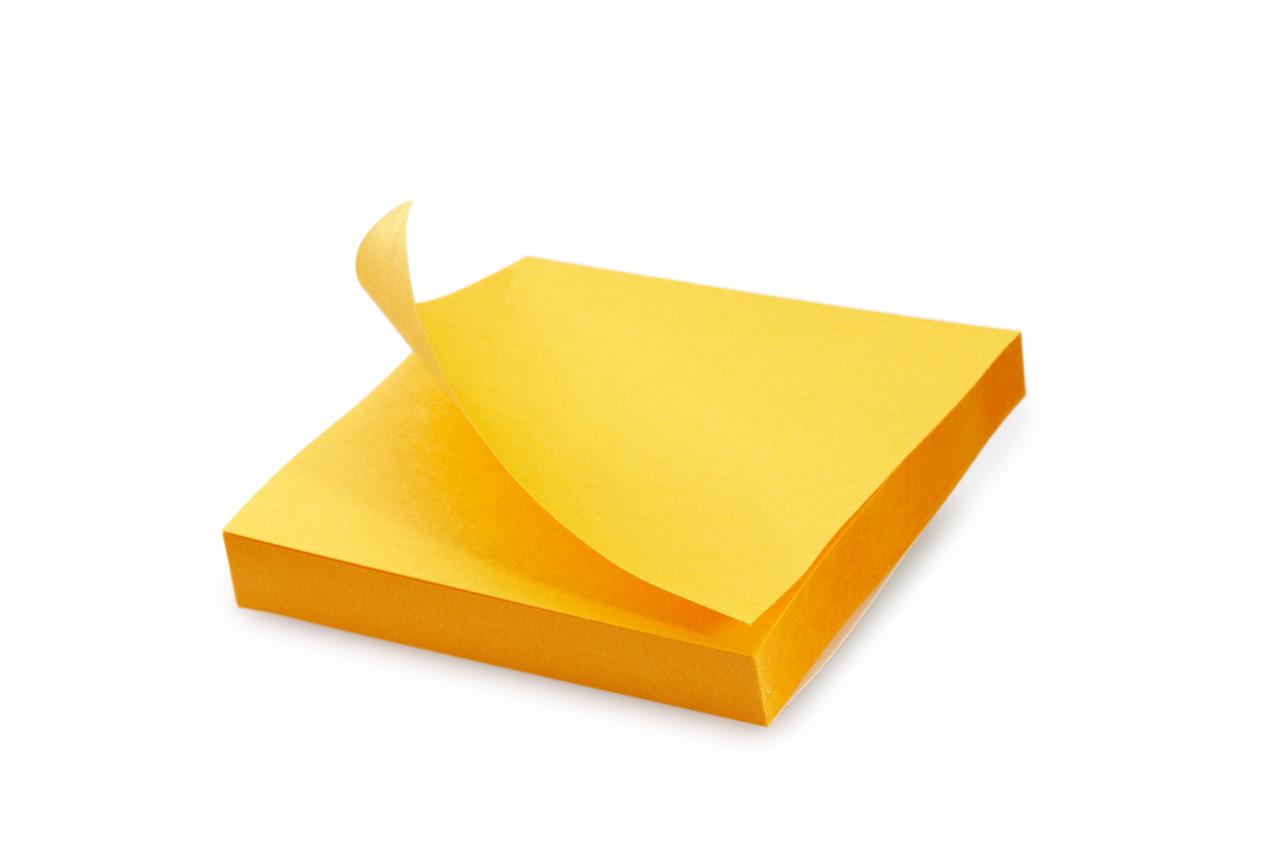 25-9-2014
Ago Powerpoint
38
Best op maat maken en updaten
Evoluties in de Vlaamse overheid
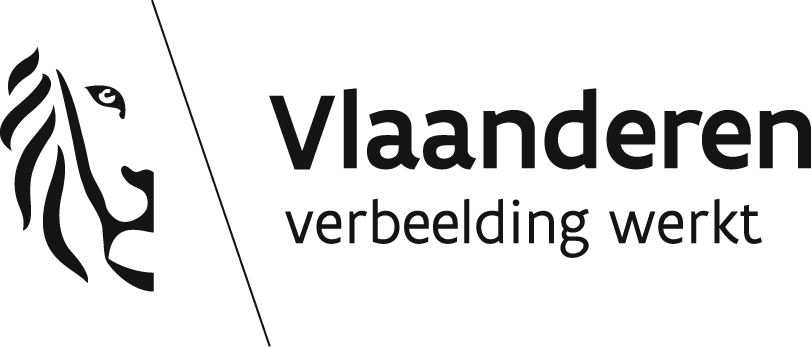 Ago Powerpoint
39
Belangrijke evoluties
Regeerakkoord
Reorganisatie Vlaamse administratie
Kerntakendebat
Reductie MOD/MOF
Meer met minder
Interne staatshervorming
…
Uitvoering zesde staatshervorming
Modern HR-beleid
Leiderschap
De waarden
Het nieuwe werken
…
…
40
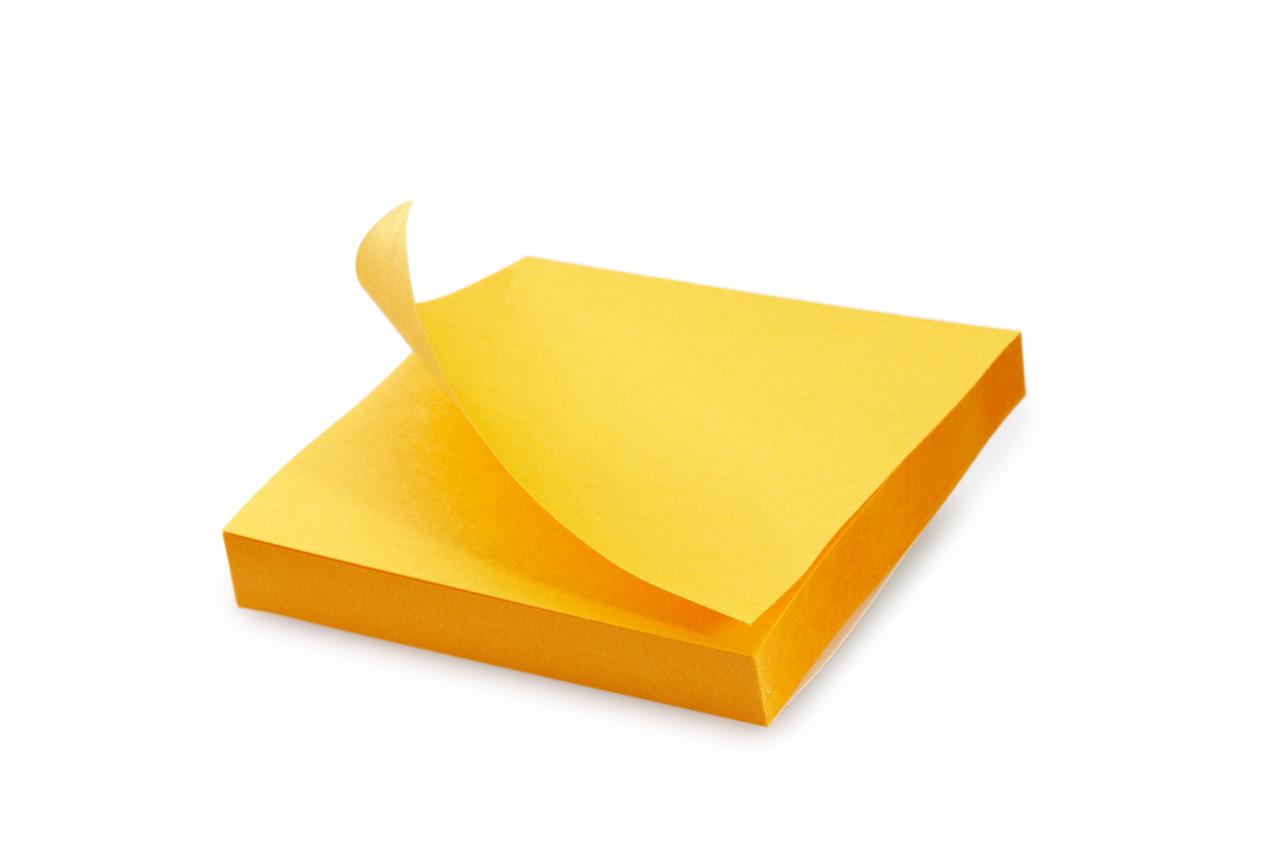 25-9-2014
Ago Powerpoint
41
Analyse van de eigen organisatie
Ago Powerpoint
42
Bronnen voor de analyse van de eigen organisatie
Missie
Visie
Strategische doelstellingen
Organisatiedata:
Demografische personeelsgegevens
(leeftijd, niveau, man/vrouw,…)
Personeelsverloop
Ziekteverzuim
Personeelspeiling
Bue
Klantentevredenheid
…
43
Maak een Swot van de eigen organisatie
44
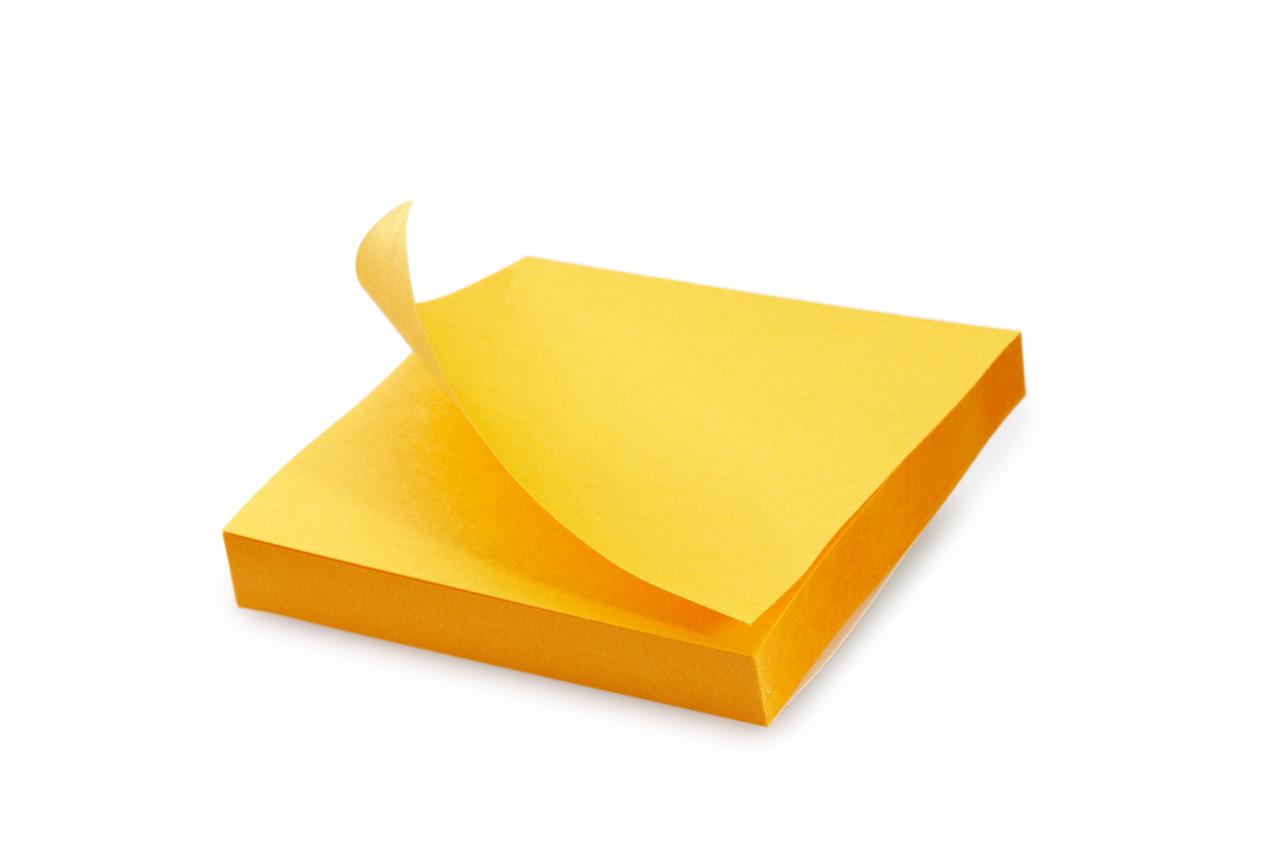 25-9-2014
Ago Powerpoint
45
Bepalen kernuitdagingen
Clusteren uitdagingen
Kernuitdagingen bepalen:
Wat zijn de grootste uitdagingen?
Rationele benadering
Emotionele benadering
Kiezen
Ago Powerpoint
46
Kernuitdagingen- rationeel
Rationele benadering:
De kans dat AHOVOS deze uitdaging zal ervaren is:
Onwaarschijnlijk
Weinig waarschijnlijk
Waarschijnlijk
Erg waarschijnlijk
Zo goed als zeker
De impact van deze uitdaging voor Ahovos bedraagt , op een schaal van 1(heel klein) tot 10 (erg groot):
Ago Powerpoint
25-9-2014
47
Kernuitdagingen - emotioneel
Als we deze uitdaging als een opportuniteit beoordelen dan geven we volgende score:
Op een schaal van 1 (helemaal geen opportuniteit) tot 10 (fantastische opportuniteit)
Als we deze uitdaging als een bedreiging beoordelen dan geven we volgende score:
Op een schaal van 1 (helemaal geen bedreiging) tot 10 (Erg grote bedreiging)
Wij willen aan deze uitdaging werken:
	Op een schaal van 1 (helemaal niet) tot 10 (erg graag)
Ago Powerpoint
25-9-2014
48
Vastleggen kernuitdagingen
Bespreken resultaten
Wat vinden we van de top-5
Zijn dit de belangrijkste uitdagingen voor AHOVOS?
Kunnen we het daar allemaal over eens zijn?
Merken we vandaag reeds impact van die uitdagingen?
Ago Powerpoint
25-9-2014
49
Bepalen Kernuitdagingen HR
Met de kernuitdagingen voor onze organisatie en de sterktes en zwaktes van de organisatie in het achterhoofd:

Wat is er nodig op vlak van HR om de omslag voor onze organisatie succesvol te realiseren?

Formuleer activiteiten in een zin door een Zelfstandig naamwoord + Werkwoord
Formuleer waarom dit HR-beleid bijdraagt dat de omslag succesvol wordt gerealiseerd (argumentatie)
Ago Powerpoint
25-9-2014
50
HR-beleidsplan: stand van zaken
Projectplan

Project-structuur

Communicatie
Bepalen HR- focus

Strategische doelstellingen HR

Kloof- analyse
Opmaak eindrapport

Opvolgen & bijsturen
Bepalen projecten & processen

Indicatoren & verantwoordelijken

Communicatie
Analyse organisatie & omgeving

Kern- uitdagingen
In kaart
51